Special Review:Required and Useful!
PARTNERS IN MEDICAL EDUCATION, INC.
Presented by: Amy Lefkovic, MHA
Manager, GME & Academic Affairs, Staten Island University Hospital
Introducing Your Presenter
Amy Lefkovic, MHA
Guest Speaker
Received her Bachelors Degree in Health Information Management from Kean University
Began her career in Graduate Medical Education (GME) at Hospital for Special Surgery as the Radiology Fellowship Program Coordinator
Received her Masters degree in Healthcare Administration from Seton Hall University
Continued her career in GME at Lutheran Medical Center as the OB/GYN Residency Coordinator
Is currently the Manager of GME and Academic Affairs at Staten Island University Hospital
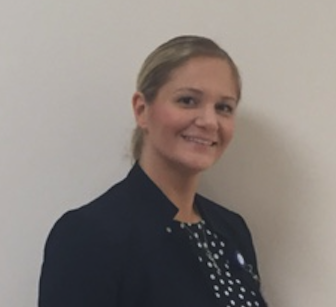 Presented by Partners in Medical Education, Inc. 2016
2
Goals & Objectives
To examine current processes in use to determine if a Special Review is needed.

To review the importance and significance of when to use this process and conduct Special Reviews

To identify who should participate in the Special Review process and what should be done with the findings
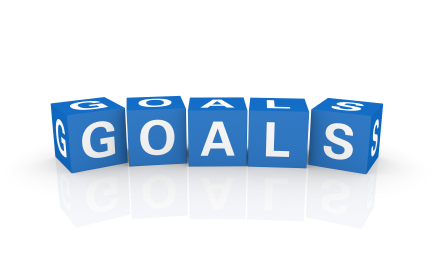 Presented by Partners in Medical Education, Inc. 2016
3
Staten Island University Hospital
Northwell Health
295 residents and fellows 
15 programs
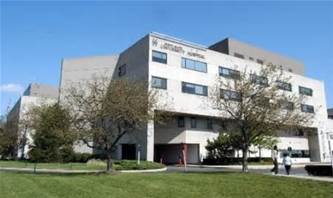 Presented by Partners in Medical Education, Inc. 2016
4
ACGME Requirements
I.B.6. The Graduate Medical Education Committee (GMEC) must demonstrate effective oversight of underperforming program(s) through a Special Review process.

Designated Institutional Official (DIO) and Department of Academic Affairs.
Individual programs personal review.
Presented by Partners in Medical Education, Inc. 2016
5
Requirements cont.
I.B.6.a) The Special Review process must include a protocol that:

I.B.6.a).(1) Established criteria for identifying underperformance; and,
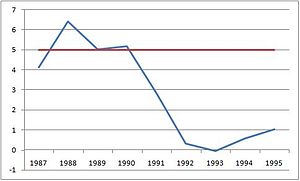 Presented by Partners in Medical Education, Inc. 2016
6
Requirements cont.
I.B.6.a).(2)  Results in a report that describes the Quality Improvement goals, the corrective actions, and the process for GMEC monitoring outcomes.
Presented by Partners in Medical Education, Inc. 2016
7
Now What??
ACGME July 2015 requirements
Replaced Internal Review
A lot of information packed into 7 lines
Next steps
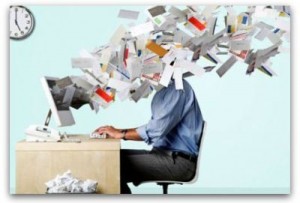 Presented by Partners in Medical Education, Inc. 2016
8
Requirement Breakdown
Underperformance
Special Review
Presented by Partners in Medical Education, Inc. 2016
9
Underperformance
How to determine the underperforming programs?

What materials will be used as reference?
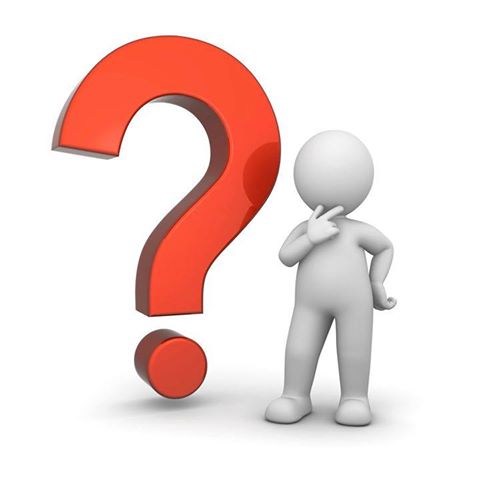 Presented by Partners in Medical Education, Inc. 2016
10
Underperformance
When to review and analyze these references?

How to review and analyze these references?
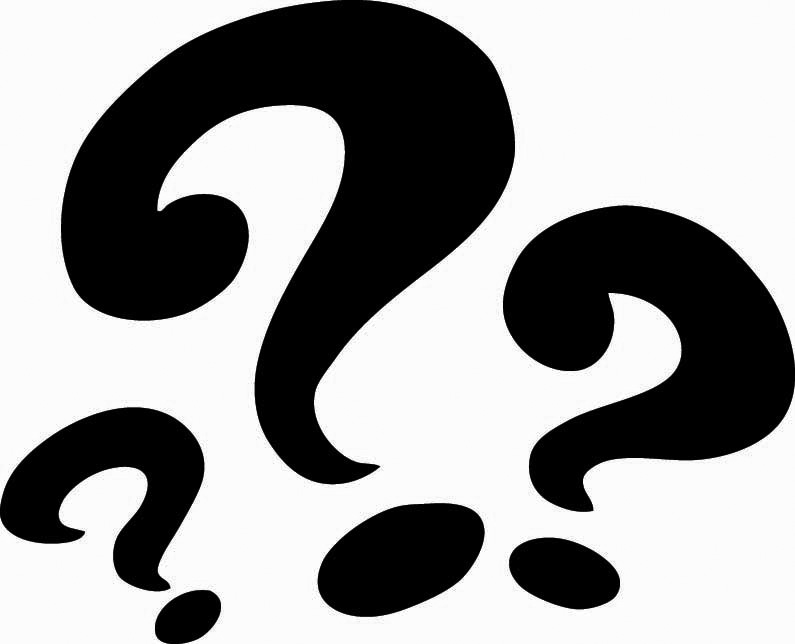 Presented by Partners in Medical Education, Inc. 2016
11
Special Review
Who will conduct the reviews? 

Who will participate in the reviews?

What will be reviewed?

When will the reviews be conducted?

What will be done with the findings?
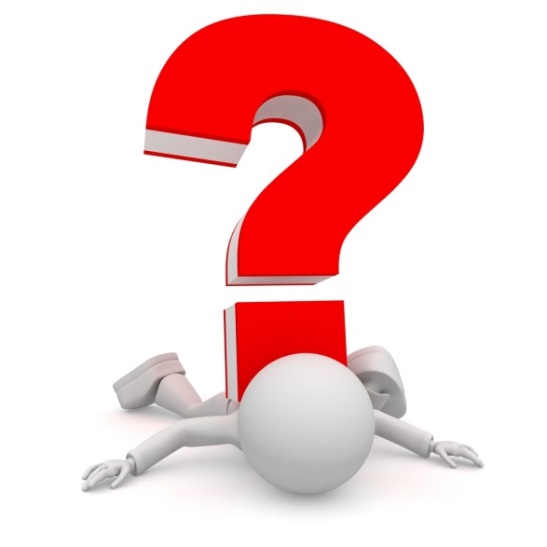 Presented by Partners in Medical Education, Inc. 2016
12
Special Review Policy and Procedure
Step by step instructions
Avoid misinterpretation 
Avoid miscommunication
Ensure all programs follow same guidelines
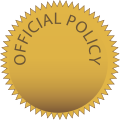 Presented by Partners in Medical Education, Inc. 2016
13
Presented by Partners in Medical Education, Inc. 2016
SIUH Program Report Card
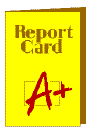 Education program

Success of graduates

Resident/Faculty satisfaction
Presented by Partners in Medical Education, Inc. 2016
14
SIUH Program Report Card
Quality of candidates

GME compliance

Action plan

Meeting with DIO
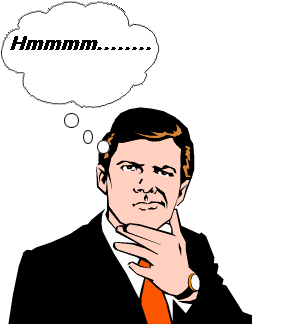 Presented by Partners in Medical Education, Inc. 2016
15
Education Program
Average program in-service exam scores 

National average in-service exam scores

Percent of residents on remediation
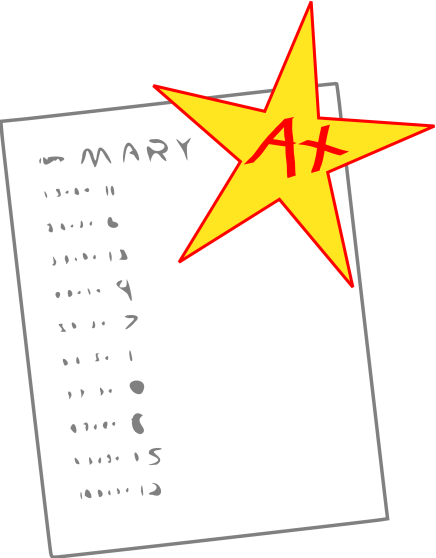 Presented by Partners in Medical Education, Inc. 2016
16
Success of Graduates
Specialty ACGME first time board pass rate requirement
Board pass rate
	- Most recent
	- past 5 years
Percentage of residents that obtained a fellowship position
Presented by Partners in Medical Education, Inc. 2016
17
Resident/Faculty Satisfaction
Survey completion response rates

Overall evaluation of the program

Positive and very positive
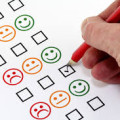 Presented by Partners in Medical Education, Inc. 2016
18
Quality of Candidates
Position filled on the match pre-SOAP
Number of applicants
Number of United States medical school graduate applicants
	- Compared to last year
USMLE step 3 exam
Presented by Partners in Medical Education, Inc. 2016
19
GME Compliance
Required departmental policies and procedures
Committee attendance compliance
Certificate compliance
NY state license
Evaluation completion rate
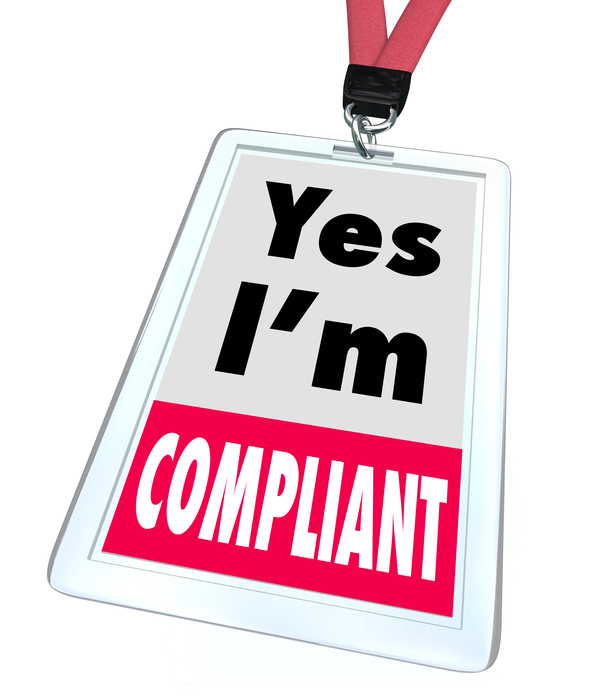 Presented by Partners in Medical Education, Inc. 2016
20
Action Plan
Update in the programs Annual Program Evaluation (APE) action plan
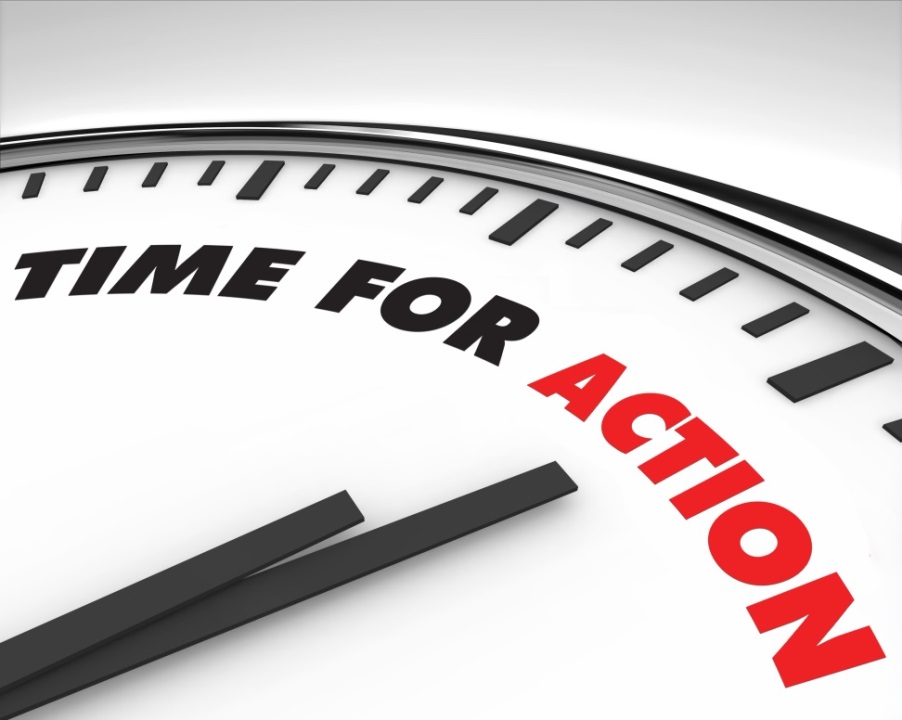 Presented by Partners in Medical Education, Inc. 2016
21
Presented by Partners in Medical Education, Inc. 2016
22
DIO Meeting
Program Director, Associate Program Directors and Program Coordinators

Review of graduate contracts

Scholarly activity
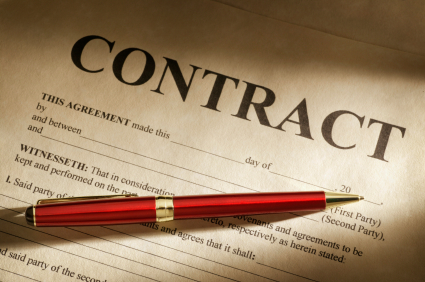 Presented by Partners in Medical Education, Inc. 2016
23
DIO Meeting
Supervision
Feedback 
Transitions in care
Case log compliance
ACGME resident and faculty survey
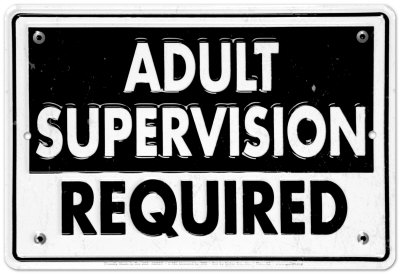 Presented by Partners in Medical Education, Inc. 2016
24
Report Card Requirements
January of each year for current academic year – with exception 
Scale of 1 through 5
GMEC oversight 
Below average of 3 or below 3 on two areas = underperforming program(s)….the special review is next!
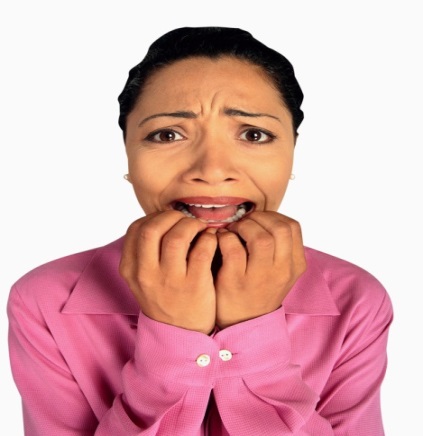 25
Presented by Partners in Medical Education, Inc. 2016
Did You Know?
Research topics
Chief Resident meetings
Match participation
Wellness activities
Board review courses
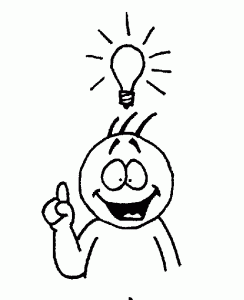 Presented by Partners in Medical Education, Inc. 2016
26
PDCA
GME compliance
USMLE scores
DIO meeting frequency
ACGME surveys
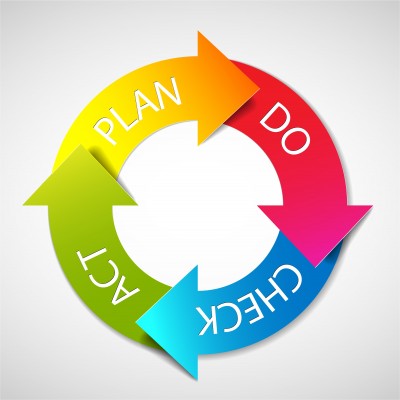 Presented by Partners in Medical Education, Inc. 2016
27
Special Review
Committee
	- DIO/Chair of GMEC
	- Manager, Academic Affairs
	- Resident outside of program
	- Program Coordinator outside of program
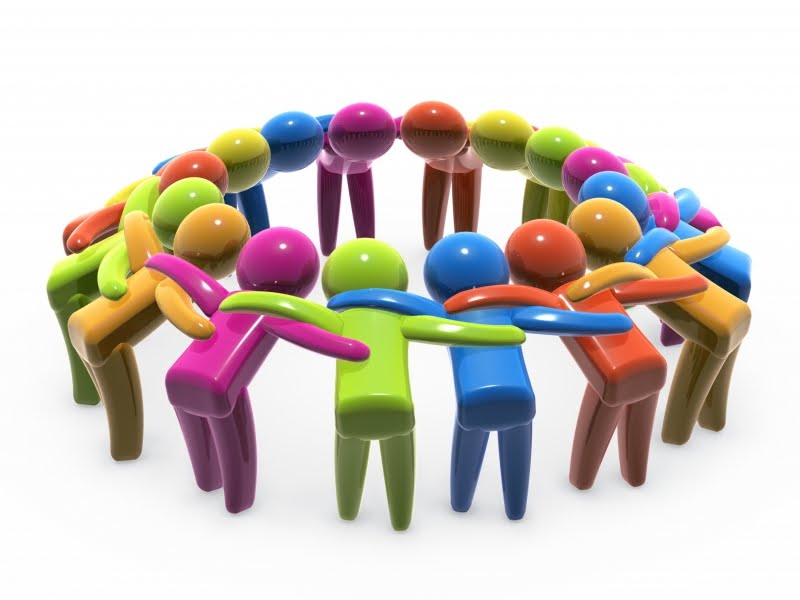 Presented by Partners in Medical Education, Inc. 2016
28
Special Review
Extensive document review
Interviews – Residents and faculty
	- 3rd party more forthcoming
Program Director input
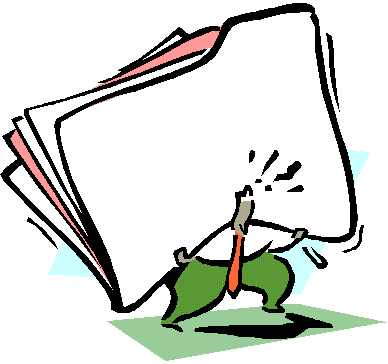 Presented by Partners in Medical Education, Inc. 2016
29
Special Review Findings
Written report
Quality improvement goals
Corrective action plan 
GMEC informed
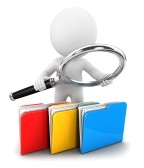 Presented by Partners in Medical Education, Inc. 2016
30
Follow Up
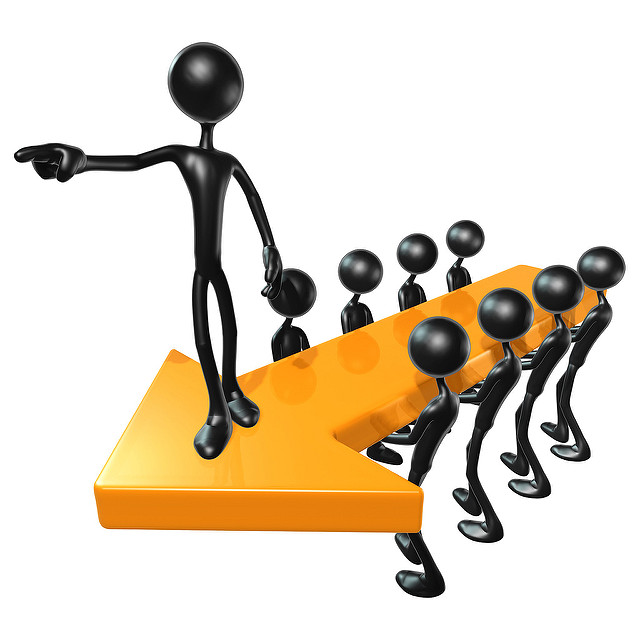 Time frame
Interviews
Documents
Evaluations
Logs
Presented by Partners in Medical Education, Inc. 2016
31
Program Report Card Advantages
No more than one hour to complete
Identifying strategy for underperformance
Smaller scale Special Reviews
At a glance monitoring
Program confirm compliance
Reboot every January
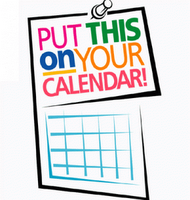 Presented by Partners in Medical Education, Inc. 2016
32
Program Report Card Advantages
Assist prior to years end
Individual DIO meetings
GME administrative compliance
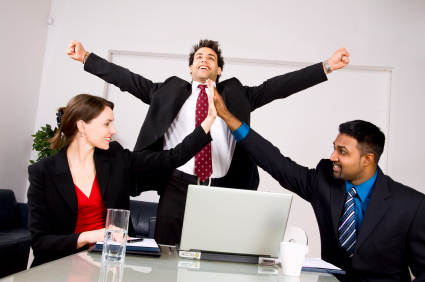 Presented by Partners in Medical Education, Inc. 2016
33
Special Review Process Advantages
Program Coordinator participation

Resident participation
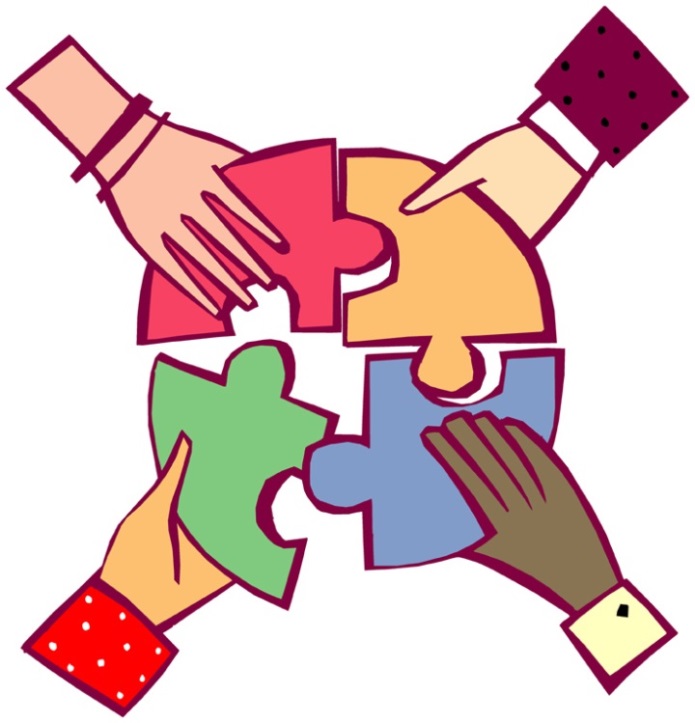 34
Special Review Advantages
Self study assistance
Program improvement 
Resource assistance
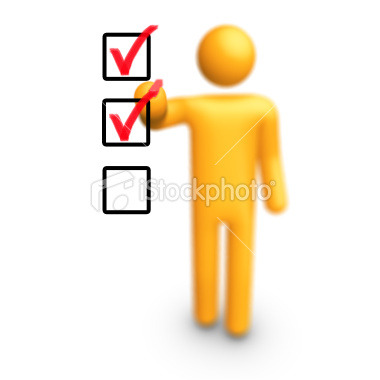 Presented by Partners in Medical Education, Inc. 2016
35
Challenges
Additional administrative burdens
Scheduling 
	- Completion of report card
	- Individual DIO meetings 
	- Meeting minutes
 Deceiving portrayal of programs.
ACGME Resident and Faculty surveyrelease
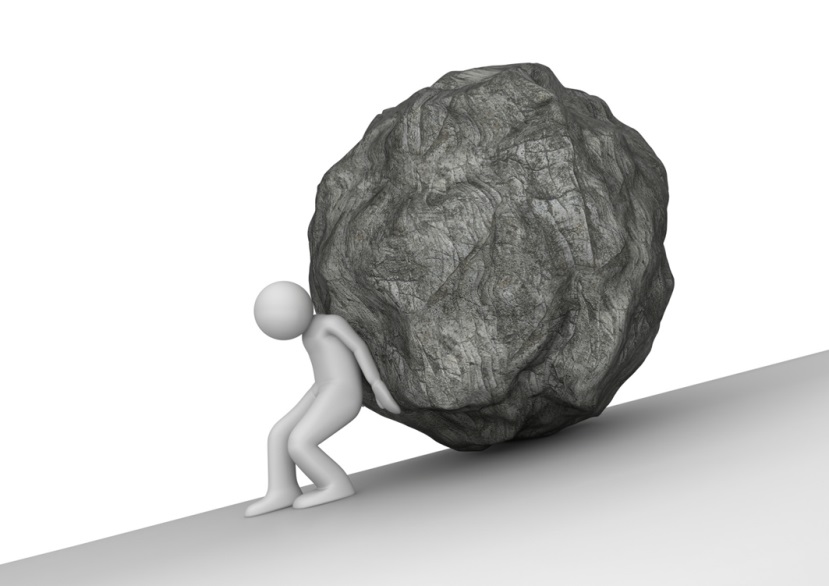 Presented by Partners in Medical Education, Inc. 2016
36
Additional Reviews
RRC official letters
ACGME Resident and Fellow surveys
Annual Program Evaluation – Academic Affairs
Annual Program Evaluation (APE)
Self study
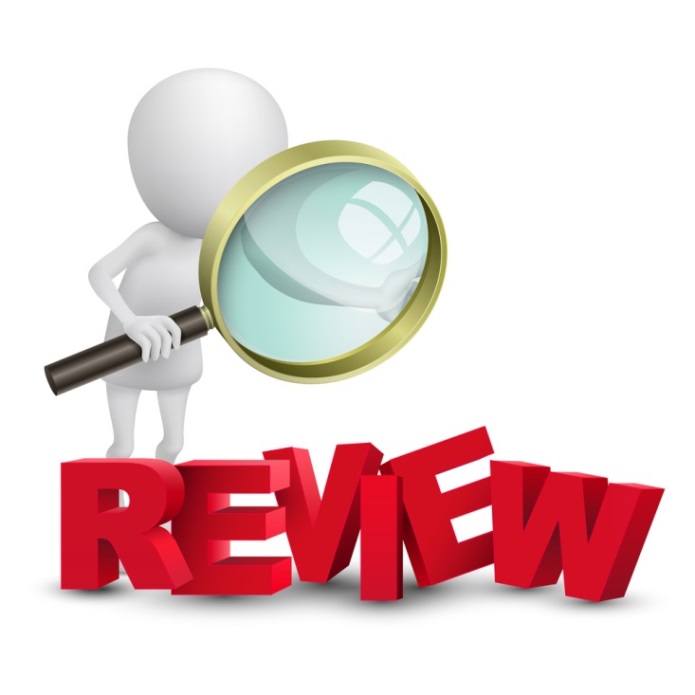 Presented by Partners in Medical Education, Inc. 2016
37
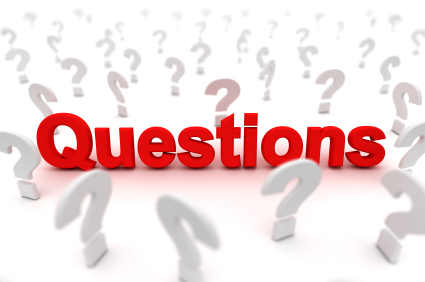 Presented by Partners in Medical Education, Inc. 2016
38
Upcoming Live Webinars


Osteopathic Recognition 
Thursday, July 7, 2016
12:00pm – 1:00pm EST

Fatigue Management & Mitigation
Thursday, July 28, 2016
12:00pm – 1:00pm EST

Milestones to EPAs
Tuesday, August 2, 2016
12:00pm – 1:00pm EST

Documentation and Coding 
for Teaching Physicians
Thursday, August 18, 2016
12:00pm – 1:00pm EST


www.PartnersInMedEd.com




Partners® Snippets
On-Demand Webinars
GMEC Check-Up: Is your GMEC 
meeting its responsibilities?

Self-Study Visits

Dealing Effectively with the
 Struggling Medical Learner

Milestones & CCCs

New Institutional Accreditation:
Let’s Get Started!

Single Accreditation System

The IOM Report
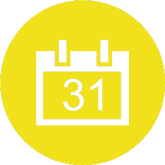 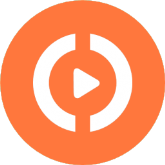 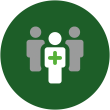 Contact us today to learn 
how our Educational Passports can save you time & money! 
724-864-7320
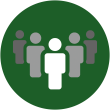 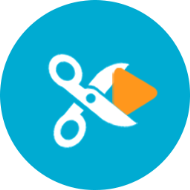 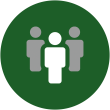 39
Presented by Partners in Medical Education, Inc. 2016
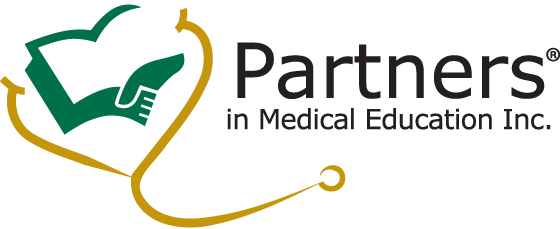 Partners in Medical Education, Inc. provides comprehensive consulting services to the GME community.  

Partners in Medical Education
724-864-7320  |  info@PartnersInMedEd.com

Amy Lefkovic, MHA
                    718-226-8855  |  Alefkovic@Northwell.edu

www.PartnersInMedEd.com
Presented by Partners in Medical Education, Inc. 2016
40